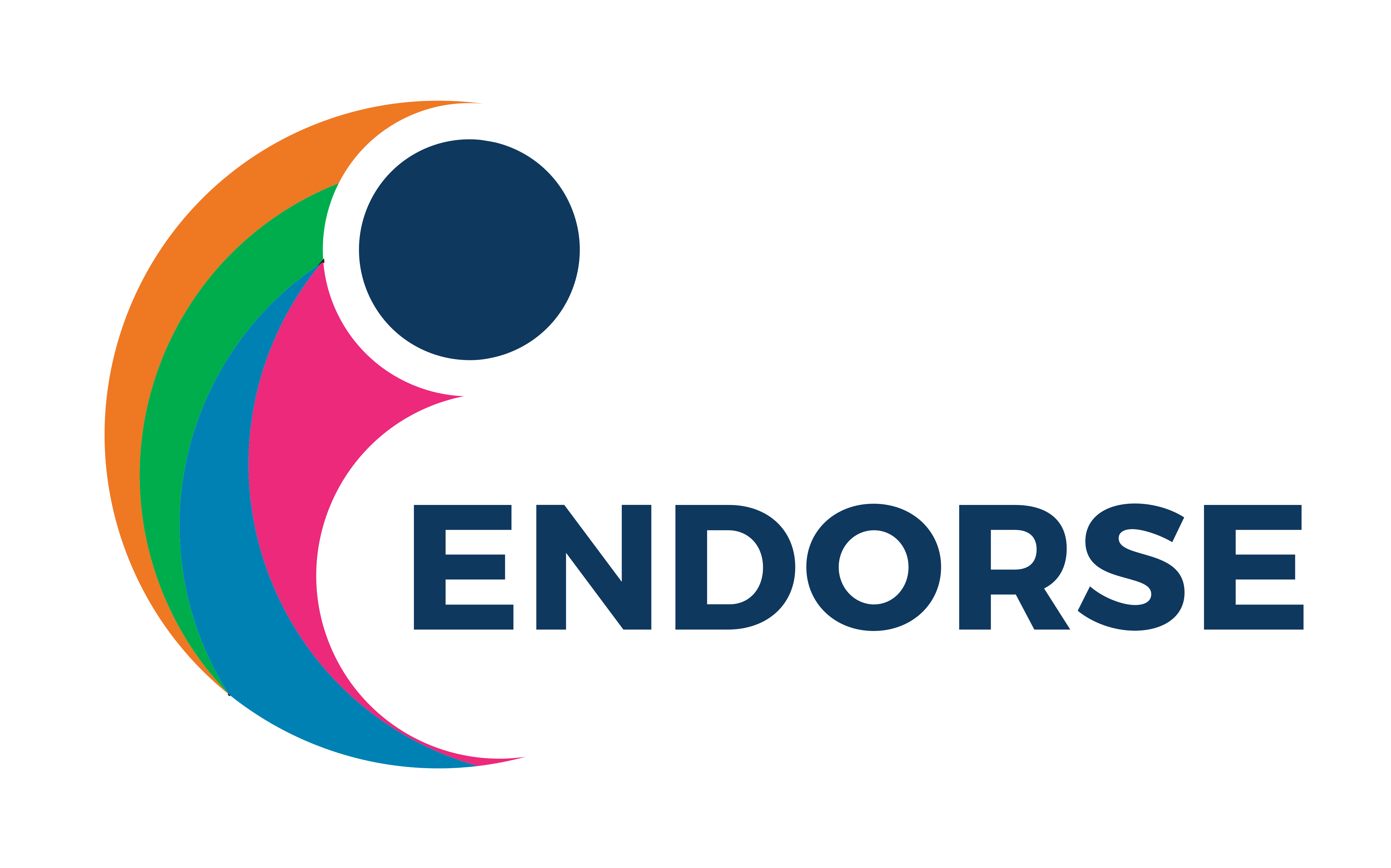 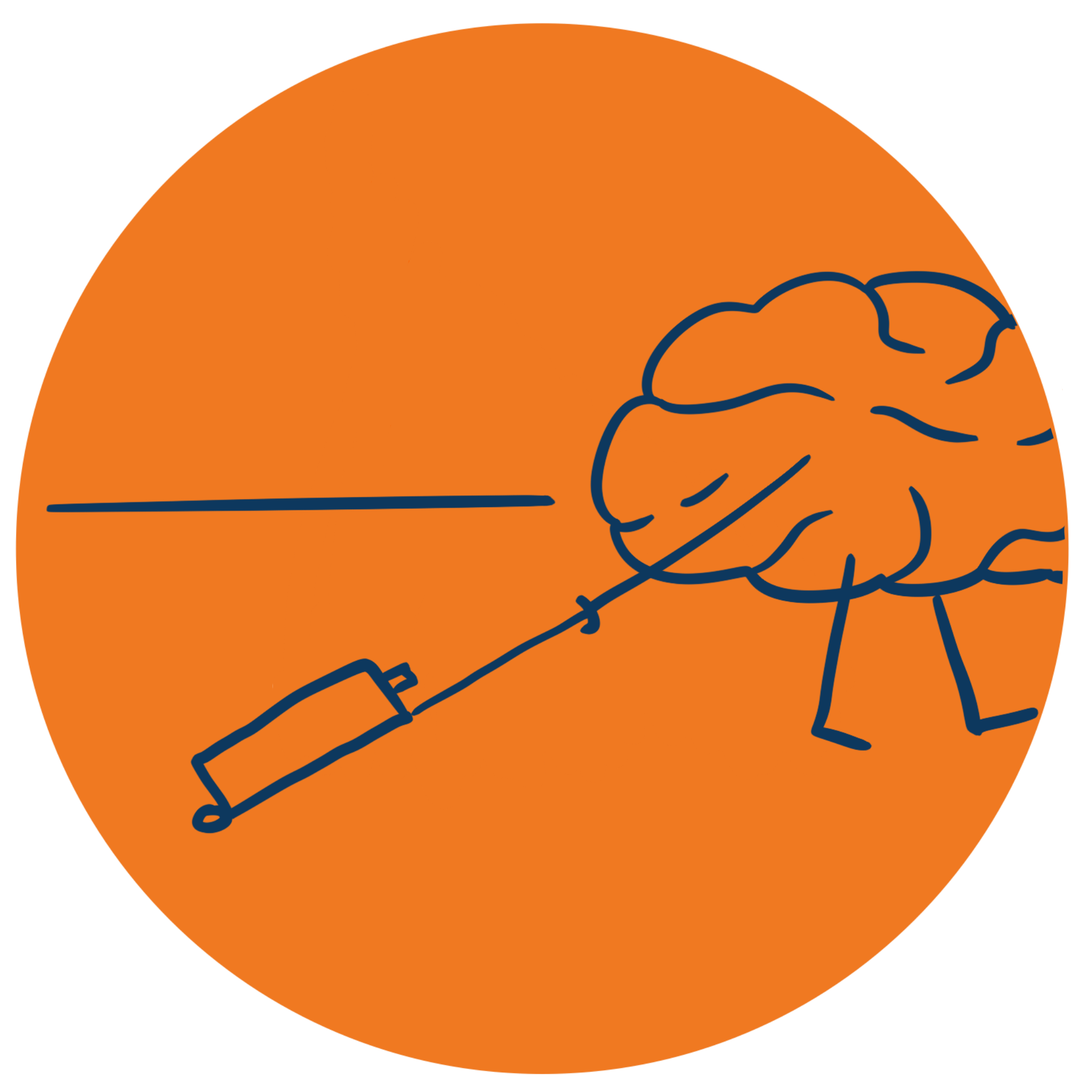 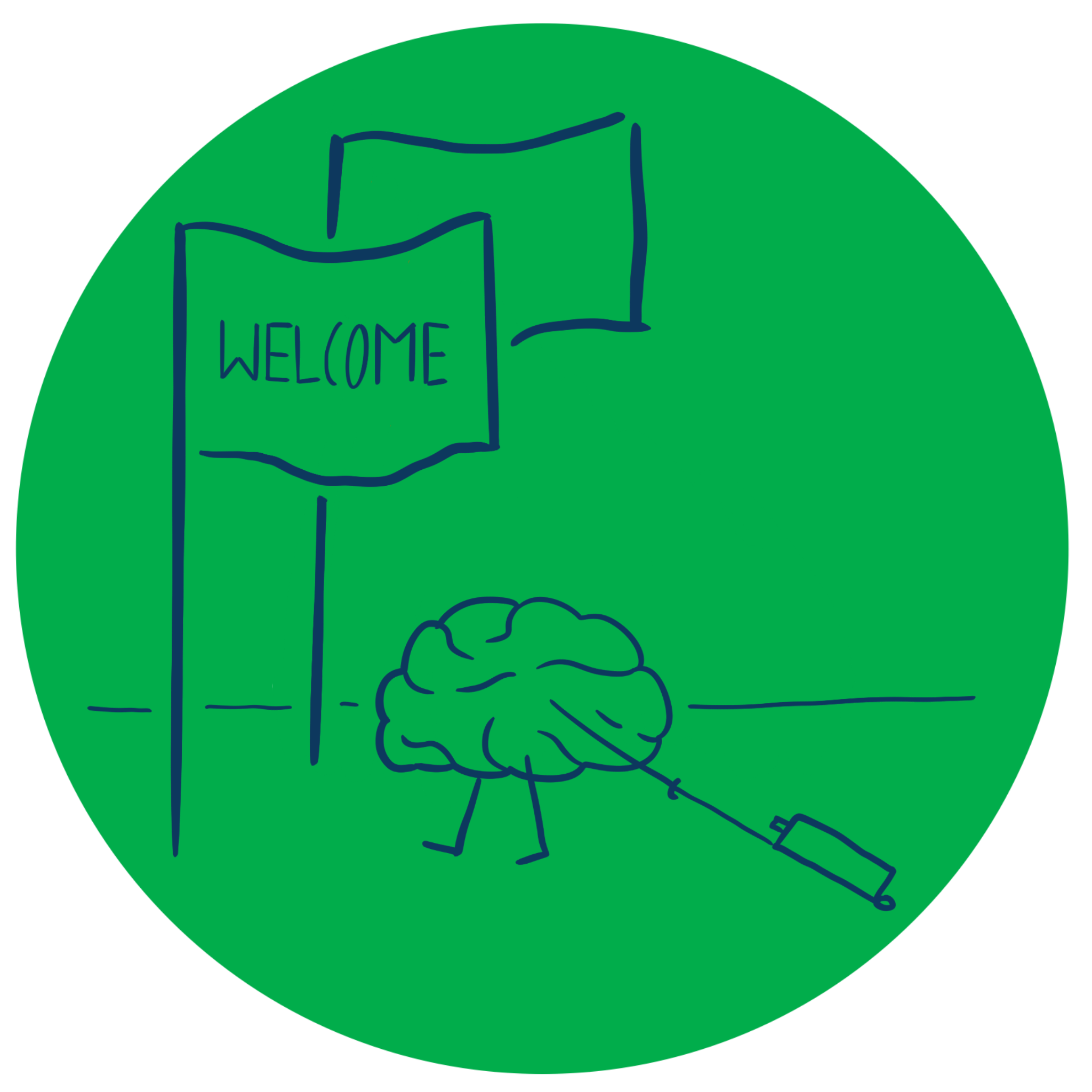 BUSINESS PLANNING AND ENTREPRENEURIAL ECOSYSTEM IN FRONTRUNNER UNIVERSITY REGIONS
(3 ECTS, 75-90 h)
2.1 Entrepreneurship conditions in the Frontrunner university regions
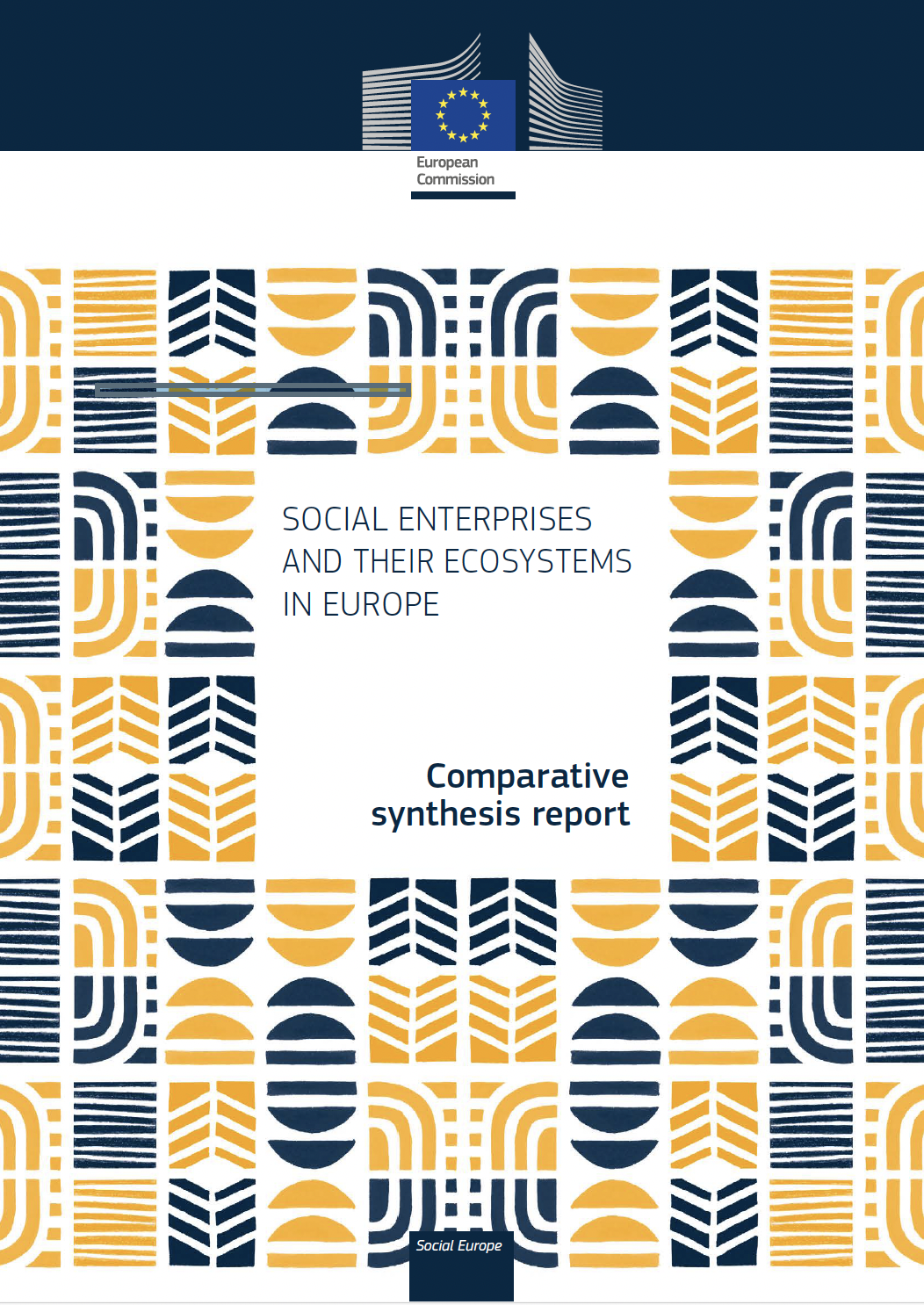 Film: 2.1

Example: “Social enterprises and their ecosystems in Europe” (2020)

https://ec.europa.eu/social/main.jsp?catId=738&furtherPubs=yes&pubId=8274&langId=en&
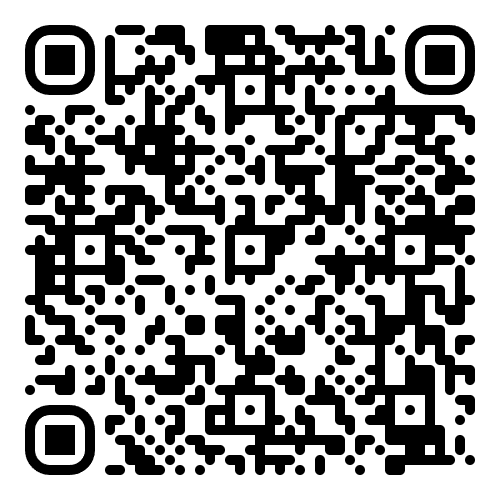 Brain Drain
Universities prepare students for various careers based on the demands of the labor market

The high degree of labor mobility in Europe and around the world has increased the competition for trained competence in both regions and countries.

Places that lack economic and industrial diversity often experience greater brain drain.
Regions and brain drain
Entrepreneurship and education are crucial assets and driving forces for societies' economic and social welfare
The universities in a region attract and train students, who then create the spread of knowledge to local companies and/or start their own businesses
Although university towns can provide local services, such as housing, community services, culture, etc., many towns struggle with retaining recent graduates
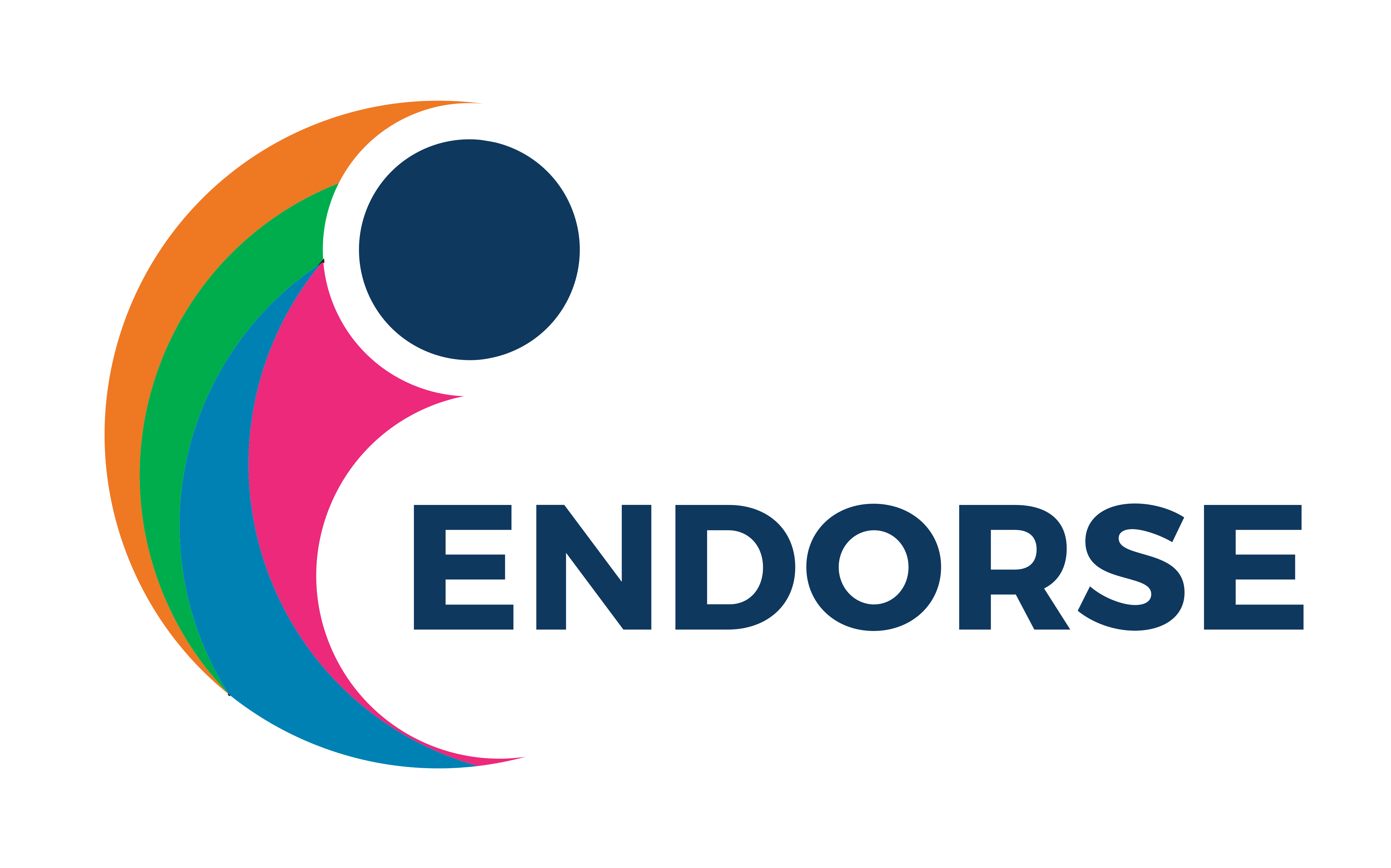 Classification of Brain Drain Regions
The project ENDORSE
Methodology
Results
[Speaker Notes: Entrepreneurship, as well as intrapreneurship, is a way of thinking and acting where you can use your passion for innovation whether you plan to start your own business, or plan to work within an organisation, or develop an understanding of business operations and leadership.]
ENDORSE
is an Erasmus+ funded project that addresses university cities affected by brain drain
proves a concept to boost entrepreneurial activities of students at university locations
offers guidance on how to optimize the university-firms-municipality link 
suggests a modularized teaching concept that includes multiple stakeholders  
provides teaching material, guidelines and policy suggestions for customizing entrepreneurial activities and business incentives to the needs and resources of the university locations
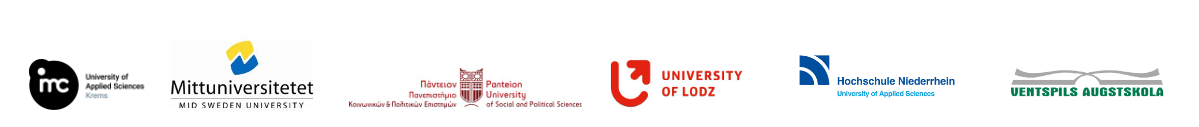 Classification methodology 2022
1. Identifying the brain drain regions
Comparison of a region's share to the total number of EU persons aged 25-34 with tertiary education in to a region's share to the total number of EU graduates 
 if a region had less stock of human capital than it produces → brain drain region

2. Classification of the brain drain regions
Ranking based on a composite indicator using a set of socioeconomic indicators
Subsequent clustering and geovisualization
[Speaker Notes: Empirical finding: As brain drain regions are defined 76 out of the 184 NUTS-2 regions.]
Methodology
[Speaker Notes: The socioeconomic indicators used for the ranking]
Results of EU classification
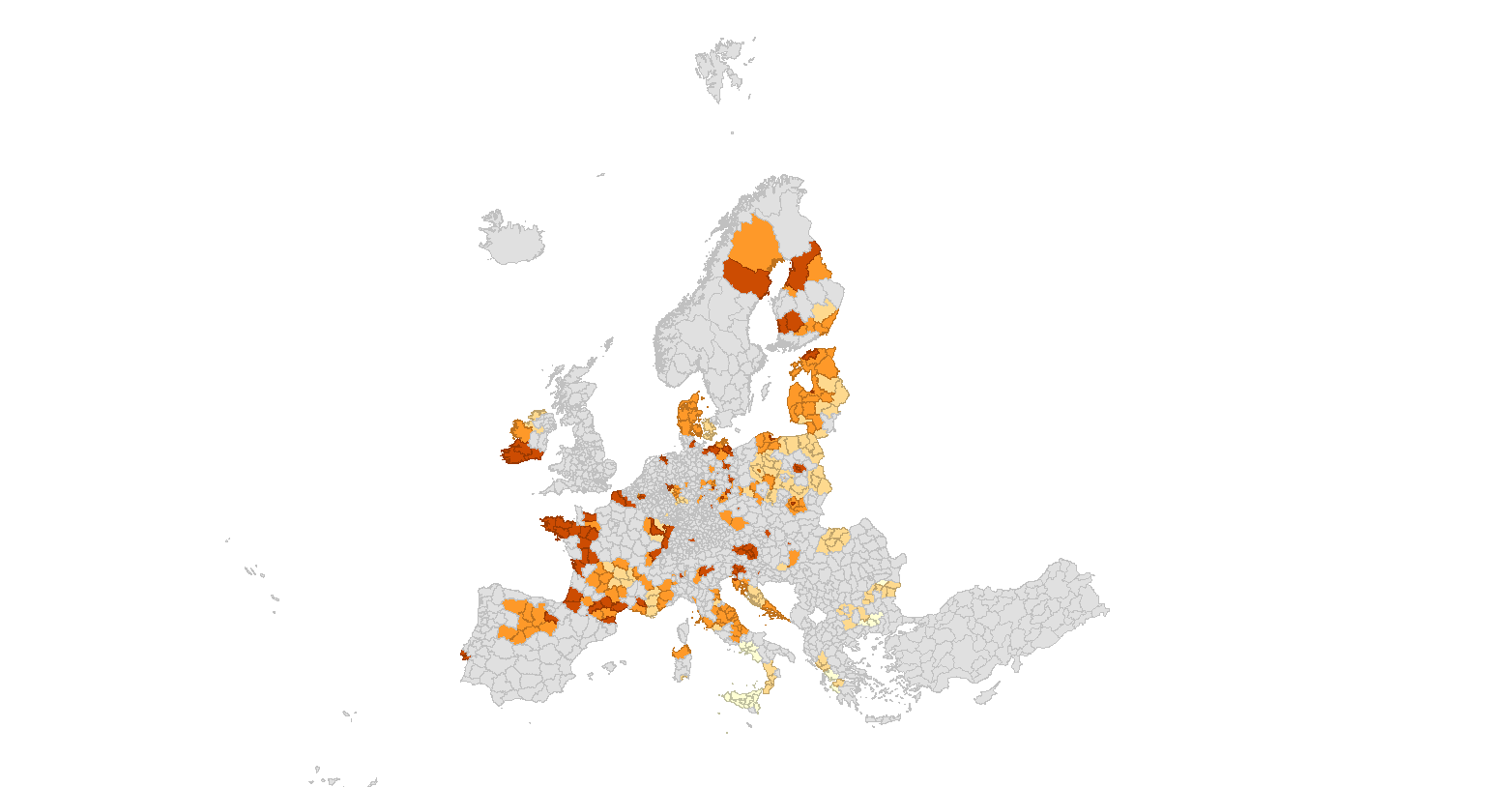 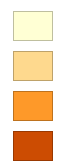 The Basic (19)
The Emerging (90)
The Advanced (120)
The Frontrunner (98)
Four regional archetypes:
integration
Brain gainer
Regional role of the university
Frontrunner
Advanced
Socio-economic development
Emerging
low
high
Basic
education
Entrepreneurship and innovation in Frontrunner regions
Certain level of economic dynamism, sectoral heterogeneity, involvement in global production processes, R&D investment, and human capital
Lack of certain types of important social capital such as accessibility shortcomings of firms’ R&D cooperation with local research institutes and universities, missing knowledge transfers and personal exchange between firms
Universities are well known and attract many national and international students without having a matching labor market
Graduates are being pulled by regions with better opportunities
Assignment
Map the problems and possibilities for entreprenerurship and innovation on your own region.
Acknowledgments
This Material is Part of the Education Package produced within the Erasmus+ Project: ENDORSE
Project Partners: 



ENDORSE Educational Material Entrepreneurship © 2024 by ENDORSE is licensed under CC BY-SA 4.0



Logos of Partner Institutions and Erasmus+ are excepted.
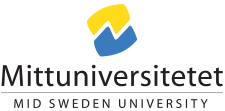 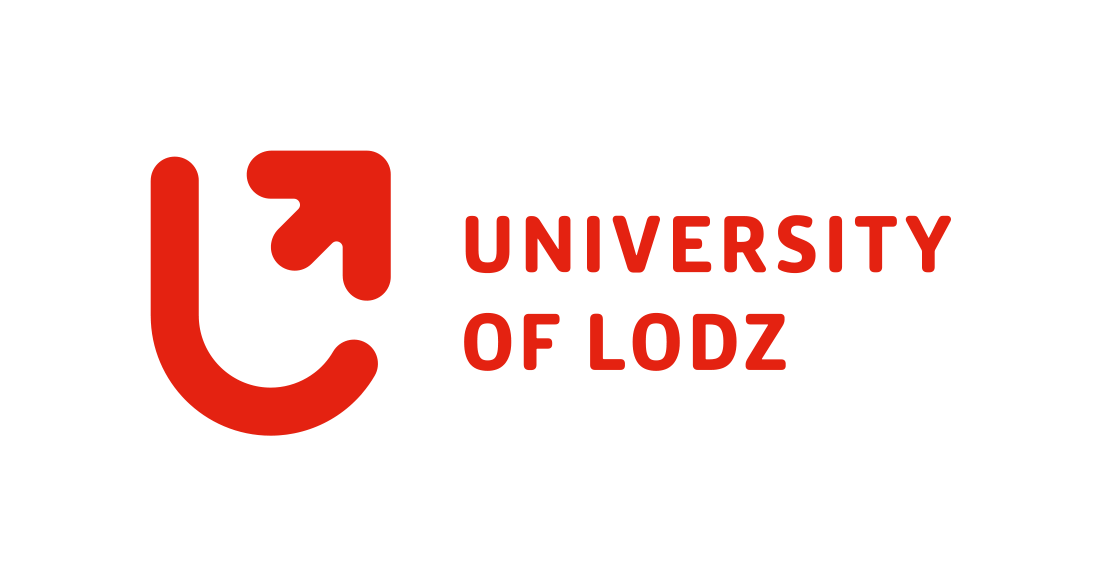 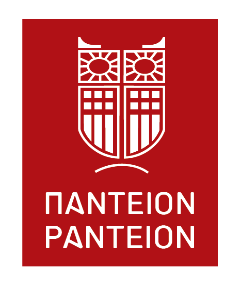 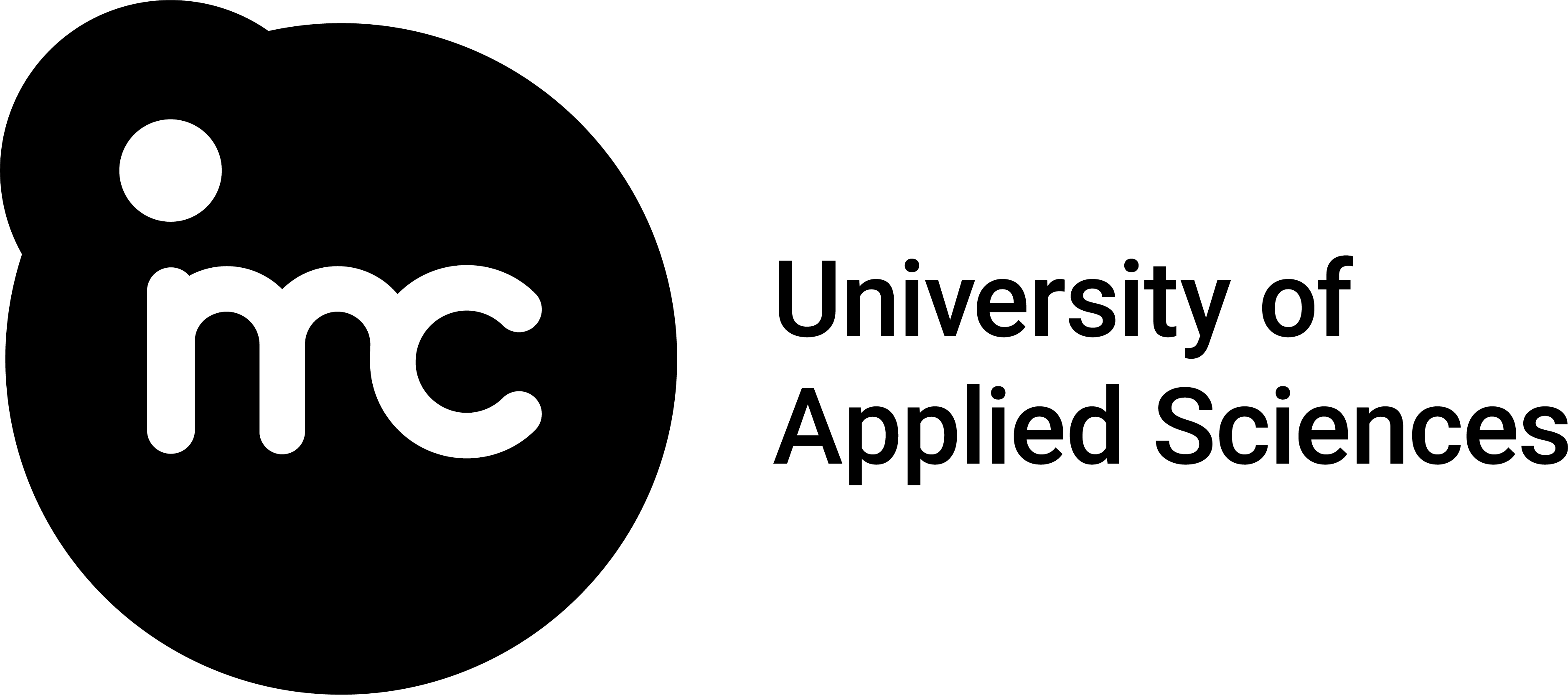 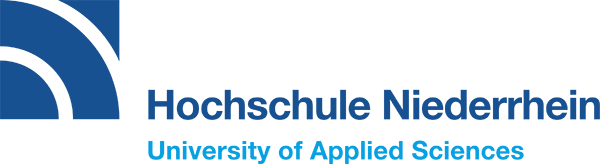 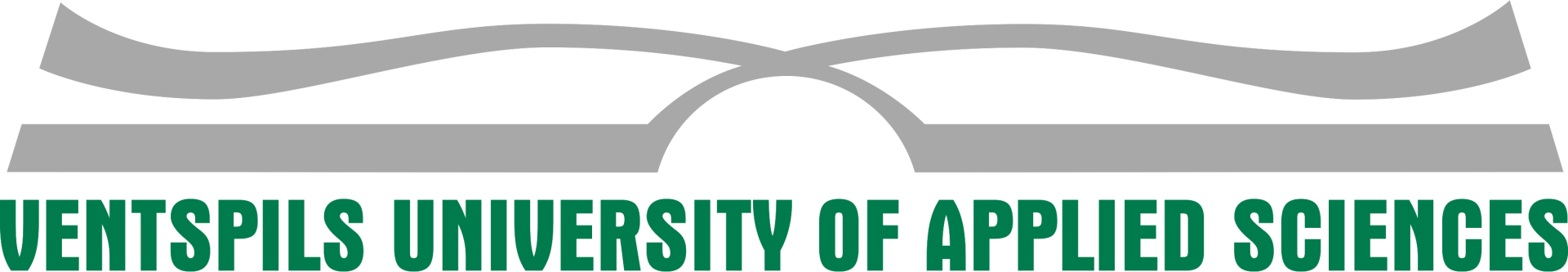 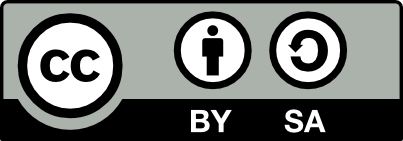